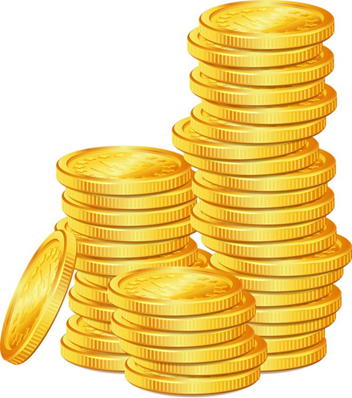 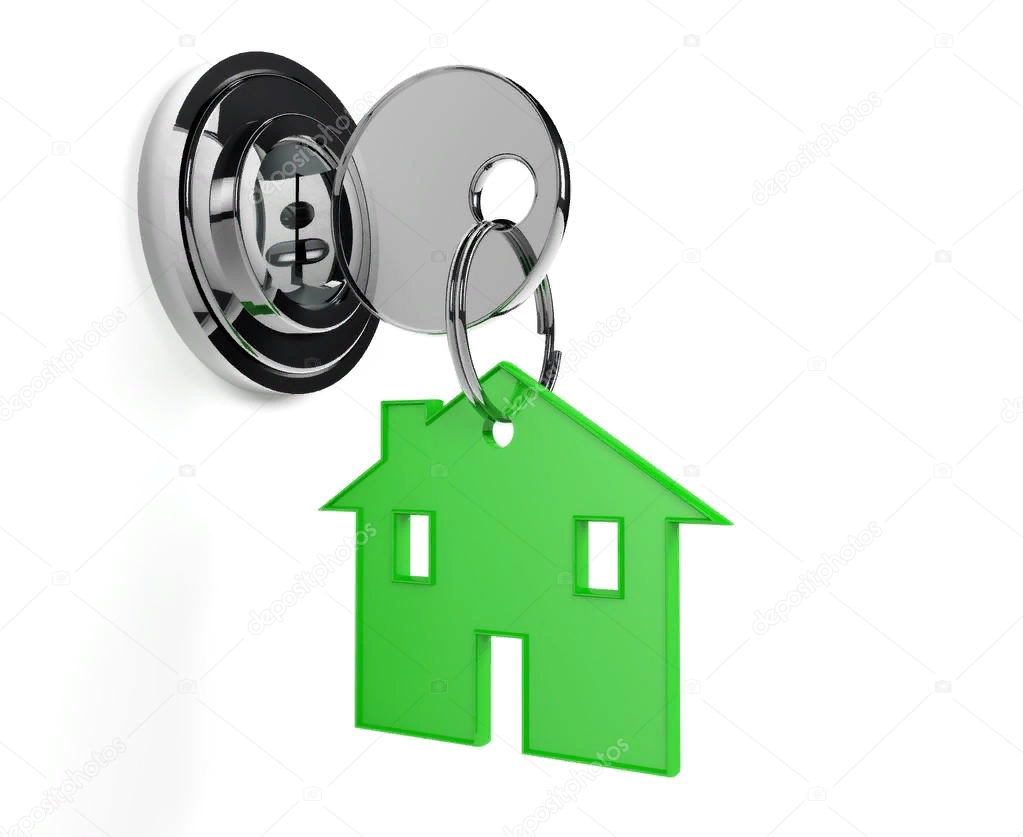 ЧТО НУЖНО ЗНАТЬ ПРО ГОСУДАРСТВЕННУЮ ПОДДЕРЖКУ СЕМЕЙ С ДЕТЬМИ ДЛЯ УЛУЧШЕНИЯ ЖИЛИЩНЫХ УСЛОВИЙ
ИПОТЕЧНЫЕ КАНИКУЛЫ
ФЕДЕРАЛЬНЫЙ ЗАКОН ОТ 01.05.2019 № 76-ФЗ предусматривает:
 получение отсрочки платежа (на срок не более 6 месяцев);
 уменьшение размера платежа.
ПРИ ЭТОМ ДОЛЖНЫ БЫТЬ СОБЛЮДЕНЫ СЛЕДУЮЩИЕ УСЛОВИЯ:
размер кредита не должен превышать максимального размера займа, установленного Правительством РФ (15 млн. рублей);
условия кредитного договора ранее не должны были изменяться;
предметом ипотеки является жилое помещение, являющееся единственным пригодным для проживания заемщика;
заемщик находится в трудной жизненной ситуации.
 ПОД ТРУДНОЙ ЖИЗНЕННОЙ СИТУАЦИЕЙ ЗАКОН ПОДРАЗУМЕВАЕТ ЛЮБОЕ ИЗ СЛЕДУЮЩИХ ОБСТОЯТЕЛЬСТВ:
регистрация заемщика в качестве безработного;
признание заемщика инвалидом I или II группы;
 временная нетрудоспособность сроком более 2-х месяцев подряд;
снижение среднемесячного дохода более чем на 30 %,
увеличение количества лиц на иждивении у заемщика, признанных инвалидами I или II группы с одновременным снижением дохода заемщика более чем на 20 %.
Данные об «ипотечных каникулах» не будут вноситься в кредитную историю
   Закон запрещает изымать единственное жилье заемщика в течение действия льготного периода.
Воспользоваться «ипотечными каникулами» можно обратившись в банк, выдавший ипотечный кредит.
ИПОТЕКА С ГОСПОДДЕРЖКОЙ
ПОСТАНОВЛЕНИЕ ПРАВИТЕЛЬСТВА РОССИЙСКОЙ ФЕДЕРАЦИИ ОТ 28.03.2019 № 339  

С апреля 2019 года ставка в размере 6% годовых действует в течение всего срока ипотеки для семей с двумя и более детьми, при условии, что второй и последующий ребенок родился, начиная 
с 1 января 2018 года и не позднее 31 декабря 2022 года.

ЦЕЛИ КРЕДИТА

 приобретения готового жилья/жилого помещения с земельным участком на первичном рынке у юридического лица по договору купли-продажи или договору участия в долевом строительстве; 
на погашение ранее выданных кредитов (независимо от даты выдачи) на цели, указанные выше. В этом случае заключается дополнительное соглашение о рефинансировании, без оформления нового договора.
Получить такой кредит можно как в банках, работающих по программе с господдержкой, так и в АИЖК Кемеровской области. 
На вторичное жилье данная программа не распространяется.
450 ТЫС. РУБЛЕЙ МНОГОДЕТНЫМ РОДИТЕЛЯМ
ФЕДЕРАЛЬНЫЙ ЗАКОН ОТ 03.07.2019 
№ 157-ФЗ
Постановление Правительства РФ от 07.09.2019 № 1170 
С 25 сентября 2019 года мать или отец, у которых 
с 1 января 2019 года по 31 декабря 2022 года родятся третий и последующие дети и, которые являются заемщиками по ипотечному кредиту, имеют право на меру государственной поддержки в виде получения 450 тыс. руб. из федерального бюджета в счет погашения ипотечного кредита.
Средства предоставляются однократно
в отношении только одного ипотечного кредита

Кредитный договор должен быть заключен 
до 1 июля 2023 года (можно купить квартиру в новостройке, на вторичном рынке, объект ИЖС, земельный участок для ИЖС);

КАК ПОЛУЧИТЬ ВЫПЛАТУ
необходимо будет обращаться к своему банку-кредитору с заявлением и необходимыми документами;
банк направит документы и заявление в 
АО «ДОМ.РФ», где проведут проверку на соответствие требованиям программы;
при положительном рассмотрении заявления,
 АО «ДОМ.РФ» осуществит перевод 450 тыс. руб. на банковский счет кредитора с целью полного или частичного погашения ипотечного кредита.
Мера государственной поддержки будет запущена «задним числом» с 1 января 2019 г.
СЕМЕЙНАЯ ИПОТЕКА 
6 % ГОДОВЫХ
ИПОТЕЧНЫЕ КАНИКУЛЫ
450 ТЫС. РУБЛЕЙ МНОГОДЕТНЫМ
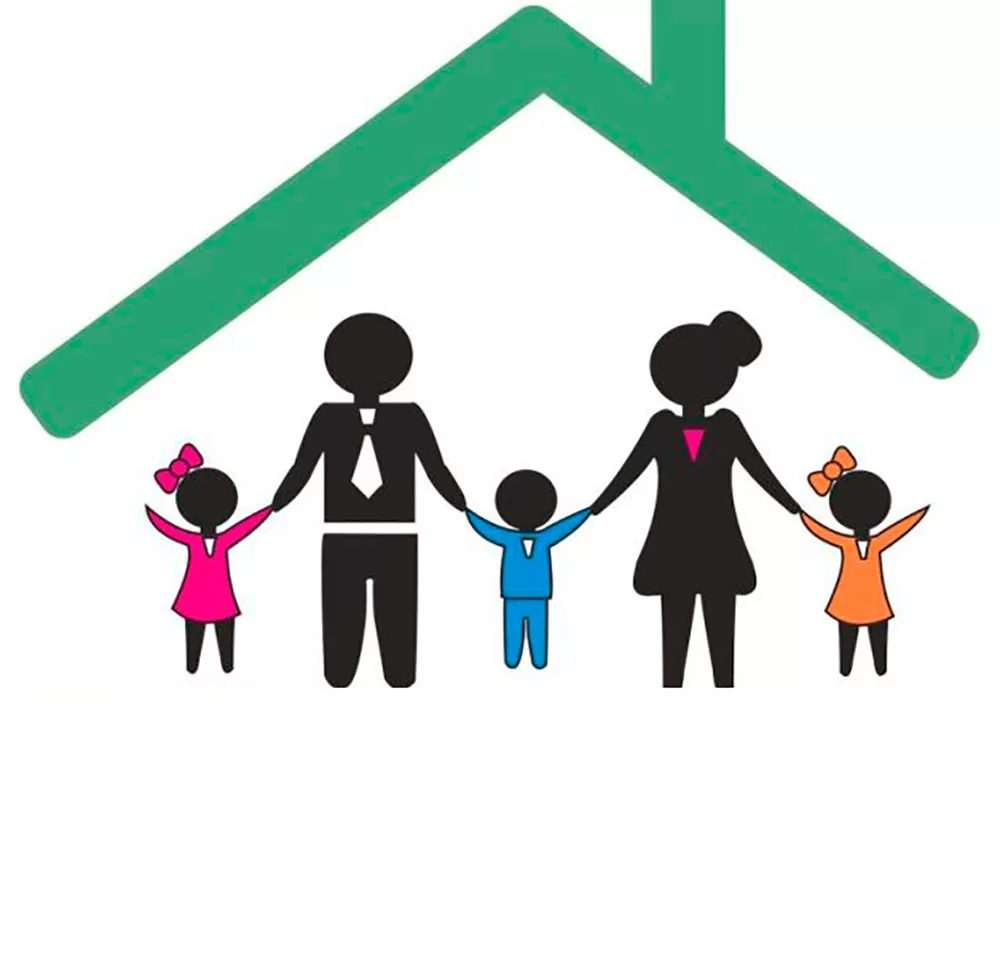